Foundations for Evidence-Based Policymaking Act
May 9, 2019
Board of Scientific Counselors
Susan G. Queen, Ph.D.
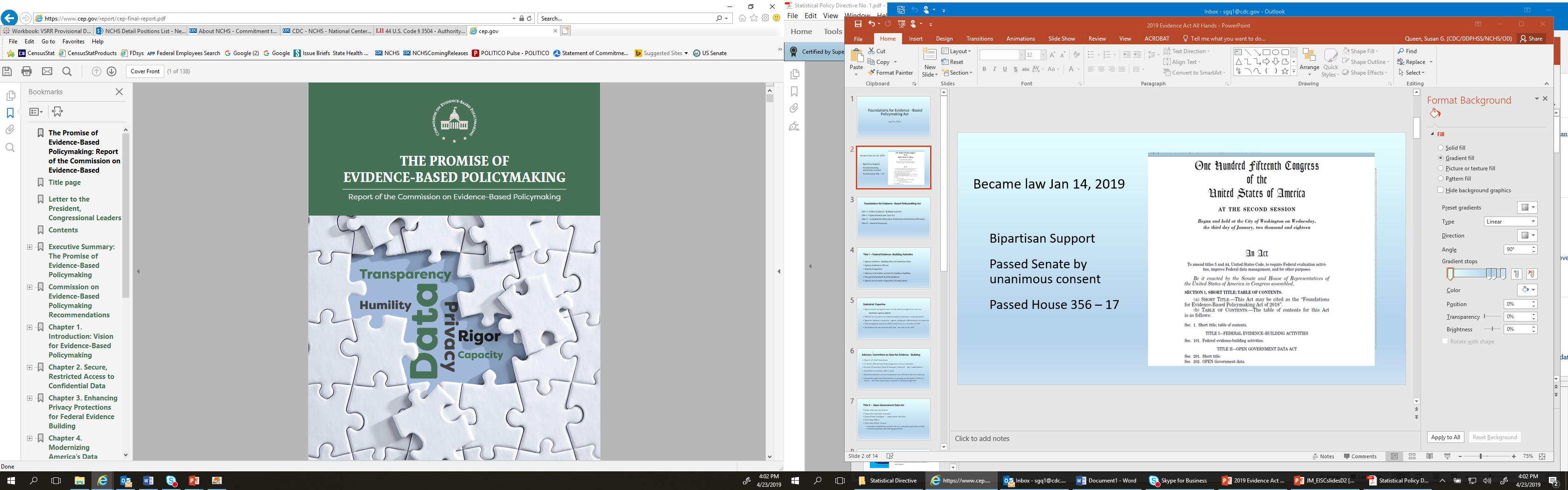 Commission Report September 2017
Strengthen federal evidence-building capacity
Improve access 
Enhance privacy protections
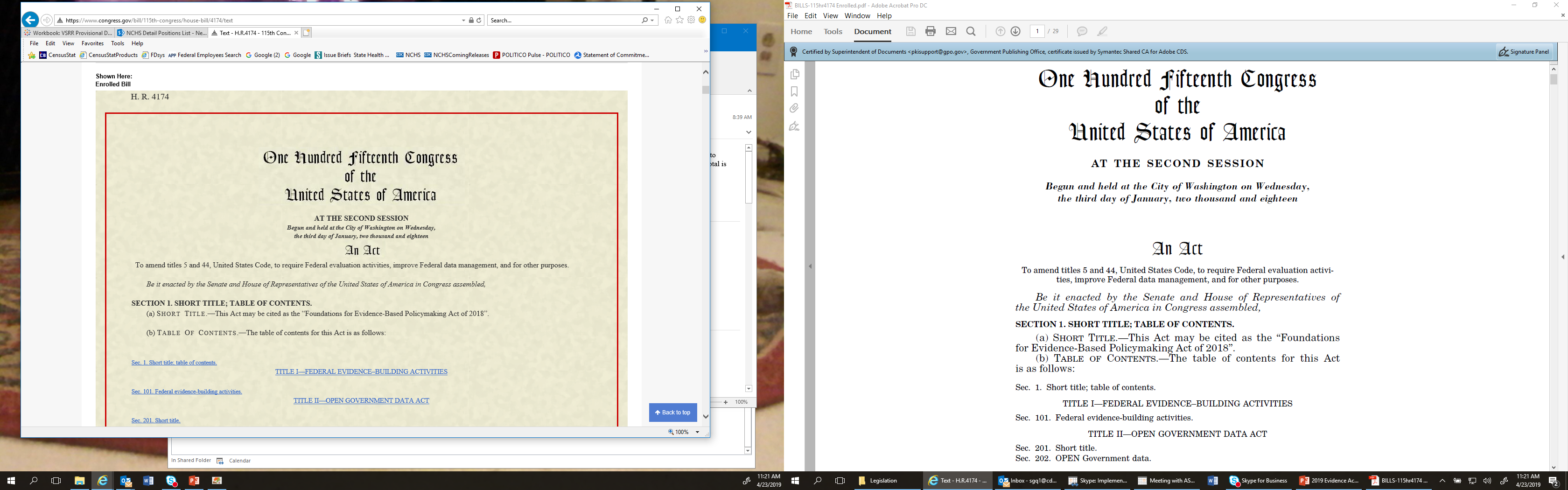 Became law Jan 14, 2019
Bipartisan Support
Passed Senate by unanimous consent
Passed House 356 – 17
Foundations for Evidence-Based Policymaking Act
Title I – Federal Evidence-Building Activities
Title II – Open Government Data Act
Title III – Confidential Information Protection and Statistical Efficiency
Title IV – General Provisions
Title I – Federal Evidence-Building Activities
Agency Evidence-Building Plans
Agency Evaluation Officers
Statistical Expertise
Advisory Committee on Data for Evidence Building
Personnel Standards & OPM Guidance
Agency assessments required in strategic plans
Statistical Expertise
Agency heads designate head of any statistical agency or unit as a 
	statistical agency official 
Officials are to advise on statistical policy, techniques, and procedures
Agencies without a statistical agency designate official based on expertise
Each designated statistical official shall serve as a member of ICSP
Implications for the membership and the role of the ICSP
Advisory Committee on Data for Evidence-Building
Committee Chair is US Chief Statistician
12 senior officials from federal agencies serve as members   
At least 10 members State & local gov’t and non-gov’t stakeholders
Committee terminates after 2 years
Recommendations on how to promote use of Federal data for evidence
Committee shall assist the Director in carrying out the duties of Title III Part D – this ties Title I with statistical agency requirements
Title II – Open Government Data Act
Agency requirements:
Make data open by default
Develop Comprehensive Data Inventory 
Designate a Chief Data Officer
Federal Data Catalogue – single public interface
Chief Data Officer Council
Establish best practices for use, protection, generation of data
Promote data sharing agreements and more…
Chief Data Officer Functions
Responsible for lifecycle data management
Coordinate with agency officials responsible for data to ensure data needs are met
Manage data assets of the agency, including standardization & data sharing
Consult with designated statistical official of the agency
Carry out the requirements of the agency on information policy
Ensure that agency data conforms with data management best practices
Engage agency employees, the public, and contractors in using public data assets
CDO Functions, continued
Support the Performance Improvement Officer in identifying and using data
Support the Evaluation Officer of the agency in obtaining data
Review the impact of the infrastructure of the agency on data asset accessibility
Coordinate with the Chief Information Officer to improve data infrastructure
Ensure that the agency maximizes the use of data
Identify points of contact for roles and responsibilities related to open data
Serve as liaison to other agencies and the OMB on the best way to use existing agency data for statistical purposes
Delegation of Responsibilities
To the extent necessary to comply with statistical laws, the Chief Data Officer of the agency shall delegate any responsibility under subsection (c) to the head of a statistical agency or unit (as defined in Title III, section 3561) within the agency

The Chief Data Officer shall defer to the individual to whom a responsibility has been delegated with respect to any data acquired, maintained, or disseminated by the agency under applicable statistical law
Title III – Confidential Information Protection and Statistical Efficiency – what’s new
Evidence: information produced as a result of statistical activities conducted for a statistical purpose
OMB to develop a process to designate statistical agencies or units
Codifies statistical agency responsibilities
Agency heads shall enable, support and facilitate statistical agencies
OMB to promulgate regulations
Part D – Access to Data for Evidence
Presumption of accessibility for statistical agencies and units for purposes of developing evidence
Unless prohibited in statute, agencies to provide data to statistical agencies
Statistical agencies must conduct comprehensive risk assessments
Process must be made available to the public and easy to understand
Standard application process for access to data acquired under Part D
An identical process to be established for each statistical agency or unit
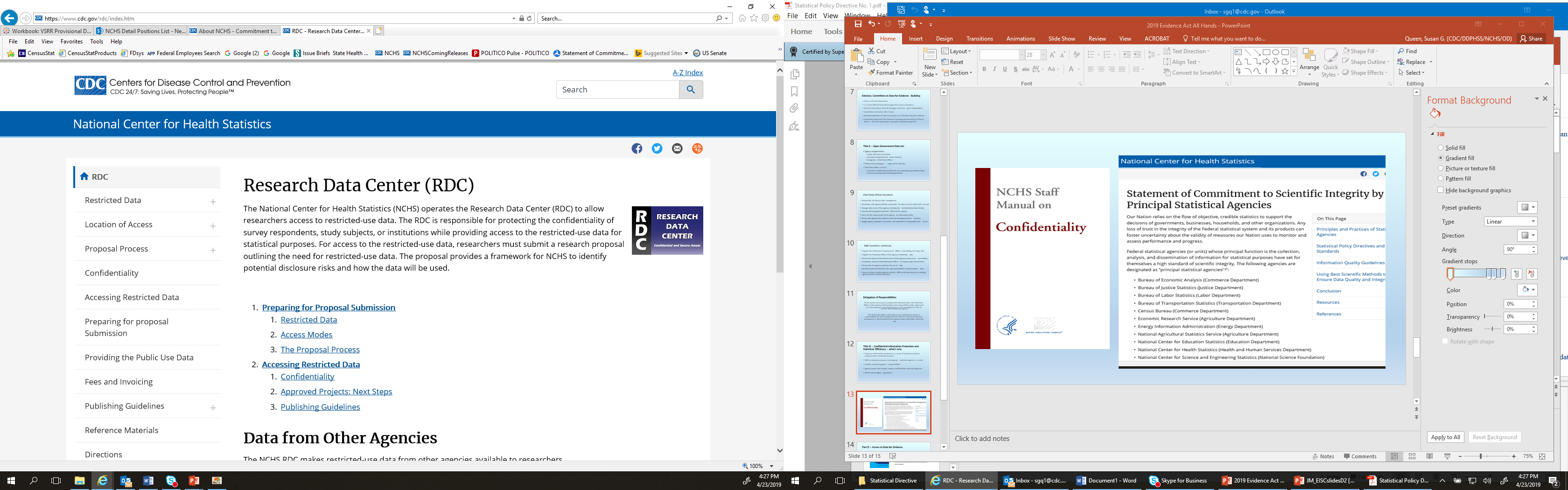 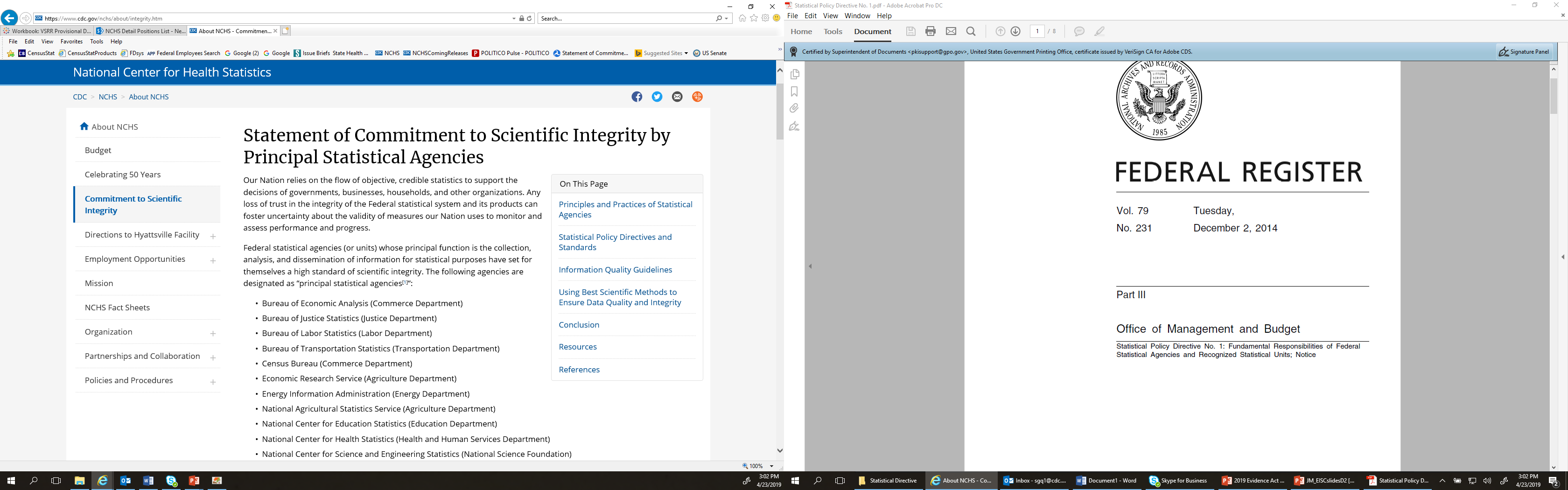 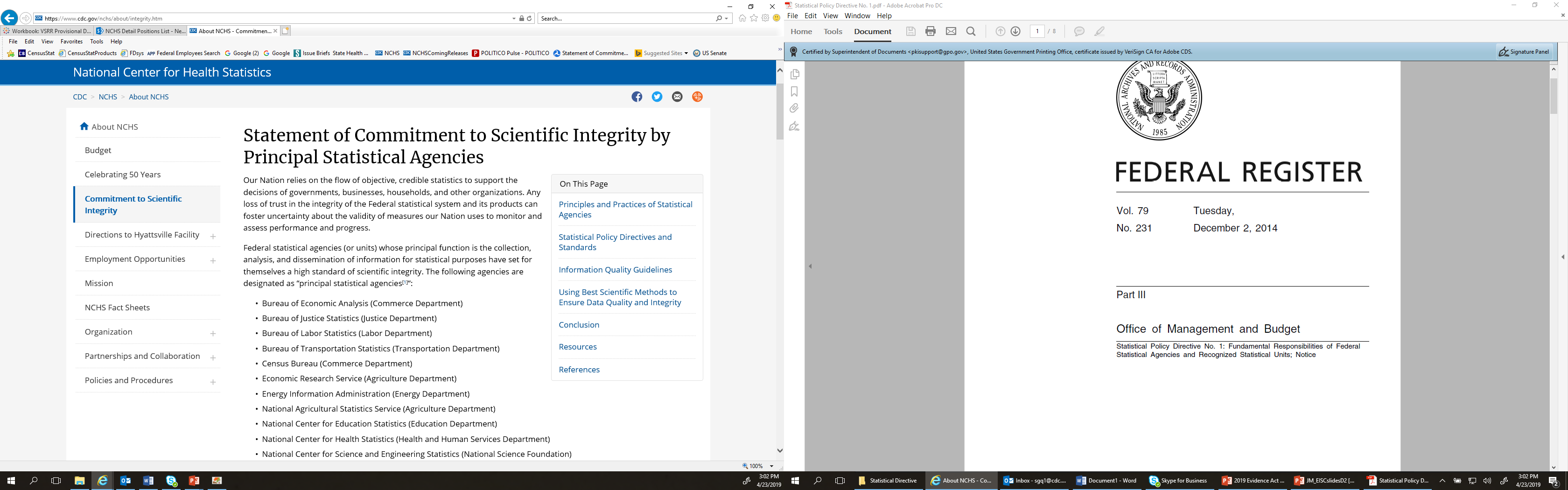 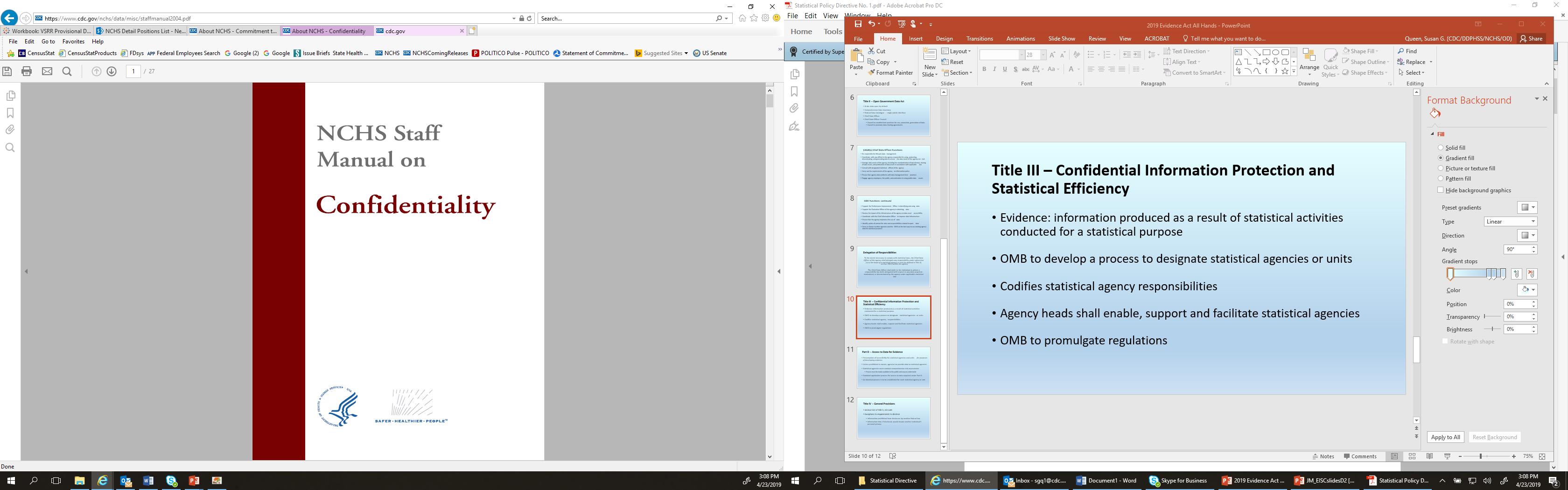 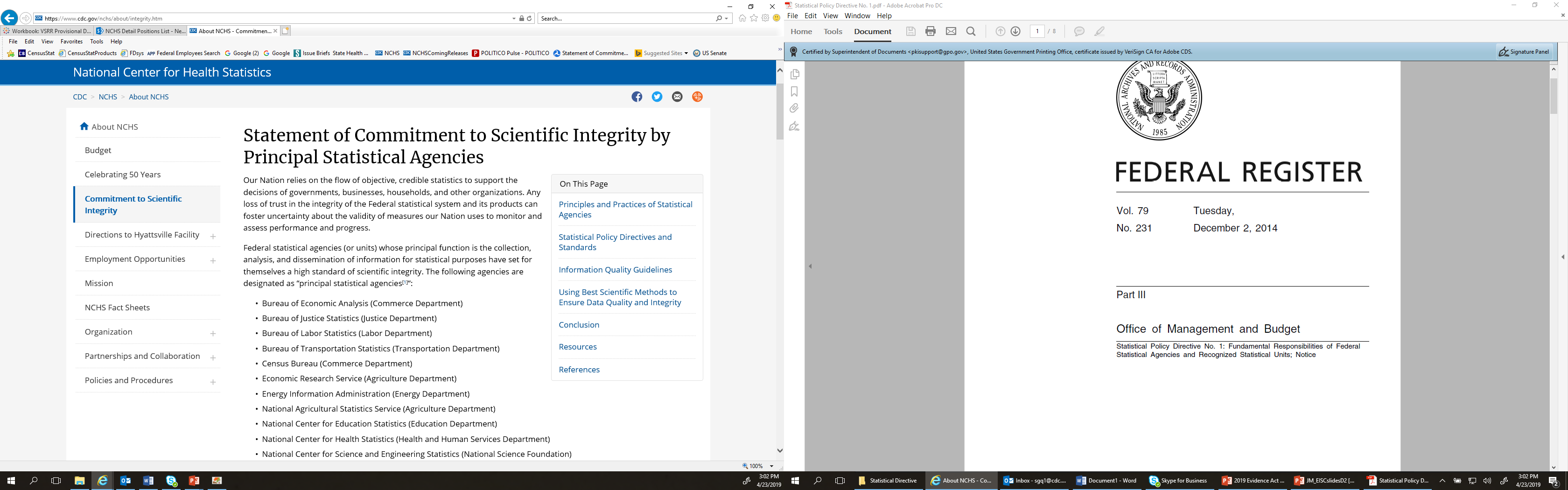 Title IV – General Provisions
The Act does not require disclosure of: 
Information or records exempt under FOIA
Agencies are to use existing resources to the extent practicable
Agencies shall select existing employees for appointments
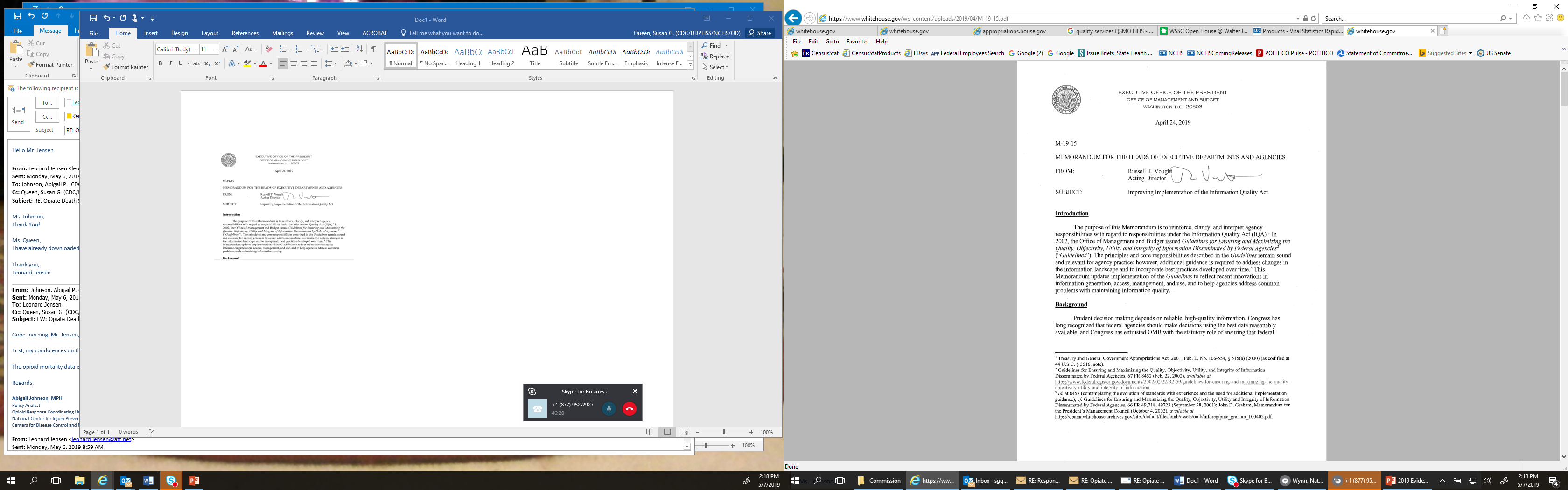 Recent Developments
OMB Memo M-19-15
Agencies must update existing Guidelines
New: “fitness for purpose”
Includes making data available to statistical agencies
Reproducibility standard for influential information
Expectation of access to data & data protection
Questions?
Thank you